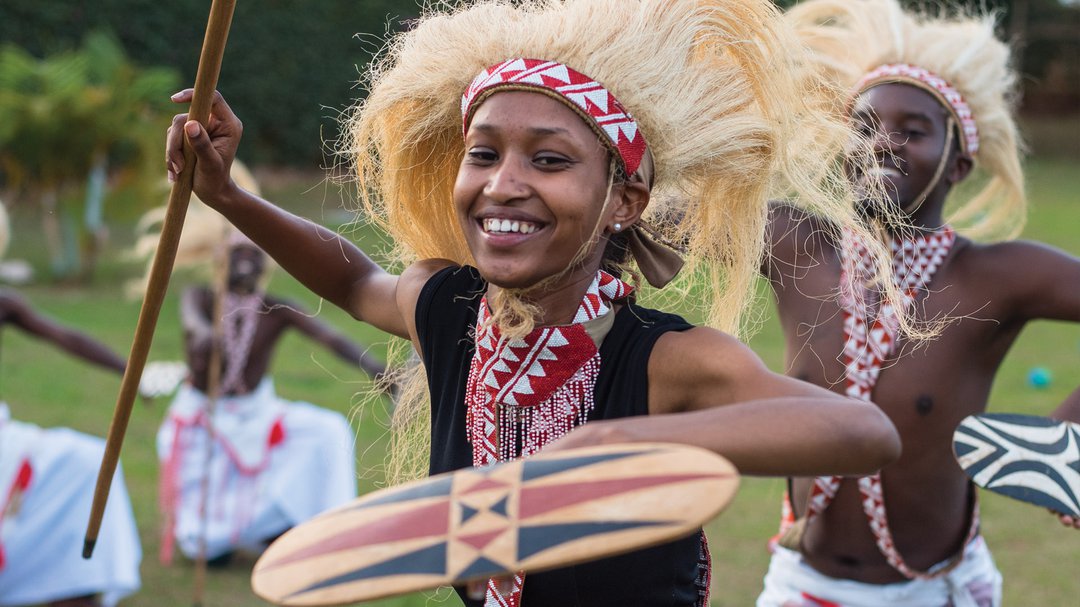 The role of Informal economy and entrepreneurship in socio-economic TransformationOsten ChuluUNDP Rwanda
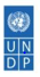 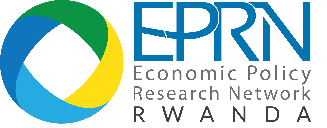 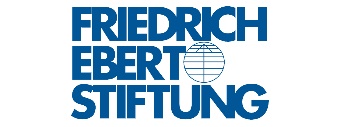 What is the Informal Economy?
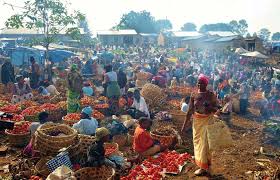 In 2015, the ILO described the “informal economy” as referring to all economic activities by workers and economic units that are – in law or in practice – not covered or insufficiently covered by formal arrangements.

 





The informal economy does not cover illicit activities.
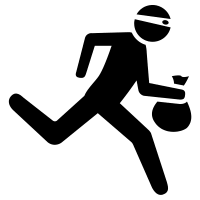 The Informal Economy: Labour Force Framework
In Rwanda (LFS 2021)
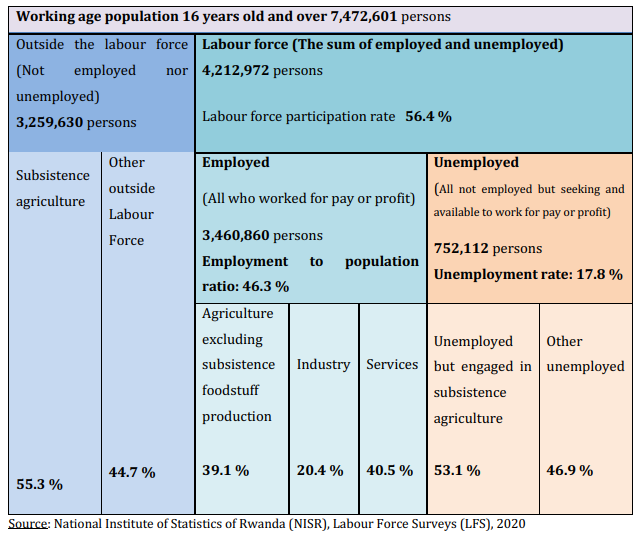 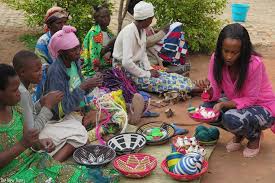 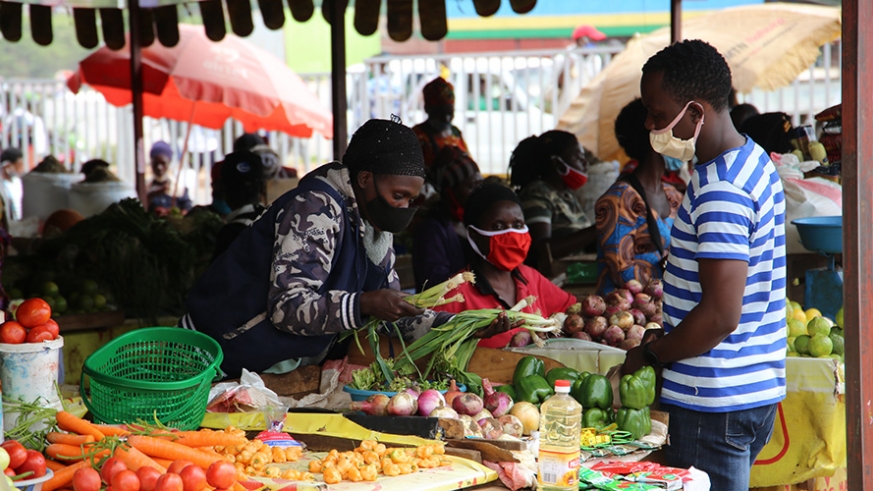 Features of Informality

Ease of entry
Small scale of activity
Self employment, with a high proportion of family workers
Little capital and equipment
Labour intensive technologies
Low skills
Low level of organisation
Self-employment in informal enterprises:
employers
own account operators (don’t employ anyone else)
unpaid contributing family workers

Wage employment in informal jobs: 
non-standard employees of informal enterprises
non-standard employees of formal enterprises
casual or day labourers
industrial outworkers (also called homeworkers)
CHARACETRISTICS OF THE INFORMAL ECONOMY
Across the world, 2 billion workers – 61% of all workers including agriculture are informal workers.
Informality has a strong rural dimension, with about 3 out of every 5 informal workers living in rural areas
Agriculture and industry sectors are the most exposed to informality
Within households, a majority of working households rely solely on informal employment
A large number of children and older individuals live in completely informal households
Informal economy workers face high risks of occupational risks in inferior working conditions and are most likely to fall into poverty
The Informal Economy in Rwanda
Rwanda’s definition: The Informal Sector is defined as all persons 16 years of age and above who were engaged in unregistered private business enterprises that do not keep written records of accounts.
Composition

Domestic workers
Hawkers
Taxi bicycles
Street vendors
Barbers and hairdressers
Workers in restaurants
Casual labourers in mines, tea plantations
Other unregistered service providers

73.4% of total employment outside agriculture are in the informal sector
Three out of every four people in Rwanda are employed in the informal sector.
For women, the percentage reaches 80%.
Segmented labour markets/ employment structures
What do we mean by segmentation?
Constraints exist which prevent individuals from moving into better employment opportunities (or improving the quality of existing employment)

	What causes segmentation?
Discrimination, social norms, unequal wealth/assets, lack of credit, lack of public goods/services, etc
Unpaid care responsibilities

	Why does segmentation matter?
Reinforces existing patterns of poverty and social exclusion.
Issue of equity: class, gender, racial, caste segmentation.
Issue of basic rights and the choices available to individuals.
Segmentation of the informal economy:
Segmentation by Sex
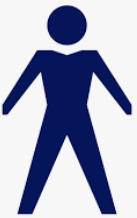 Average Earnings
Poverty Risk
Predominantly Men
High
Low
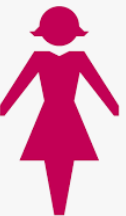 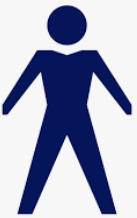 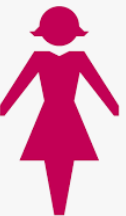 Men and Women
Employer
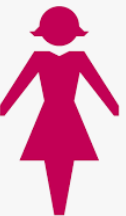 Predominantly Women
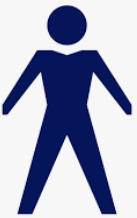 Regular wage workers
High
Low
Own account operators
Casual wage operators
Industrial Outworkers
/Homeworkers
Unpaid Family Workers
Measuring GDP: GDP by Production Mode
NISR produced GDP by product mode up to 2012
Non-monetary GDP includes: 
household labour, care giving, civic activity or even friends doing something for each other that does not have a monetary value but remains a vitally important part of the economy. 
If lumped up with informal sector GDP yields on average 65% of GDP as informal
Average monthly earnings from employment activity (Formal and Informal) RLFS 2020
But informality plays a crucial role in Rwanda’s development
The informal sector accounts for over 65% of GDP
90% of all firms, micro, small and medium enterprises are informal
Currently, approximately 72% of the total employed population is informal (LFS)
93% of firms have fewer than five employees
But we cannot address informality without looking at earnings from employment activities
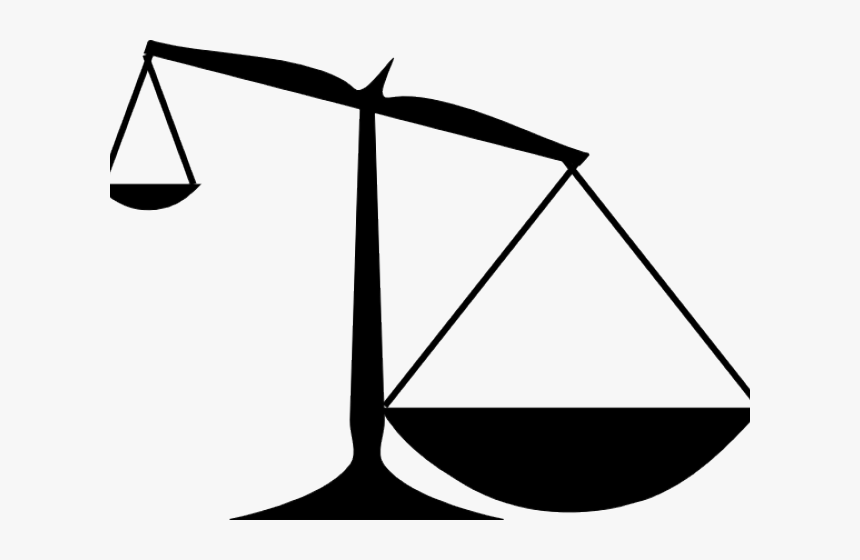 23.5% GDP contribution by Formal Sector - 10% of all businesses
65% GDP
Informal – 90% of all businesses
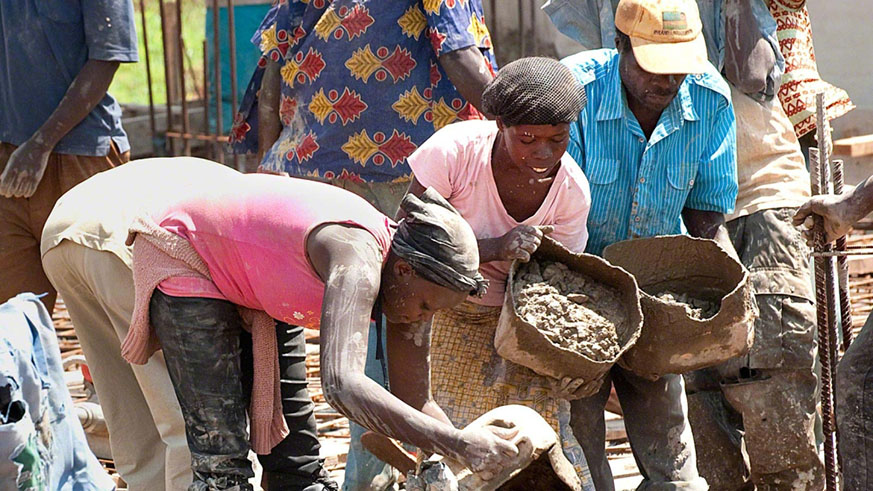 We have a problem… You don’t count if you’re not counted
Measuring the Non-Observed Economy
ECONOMIC WELL BEING
HAPPINESS
Leisure
Non-market activity
Wealth
(Unemployment)
(Insecurity)
Family
Friends 
Work Satisfaction
Communities
02
01
03
GDP: Observed Economy
LIVING CONDITIONS
Environment
Health
Education
Inequality
(Expenditure) Sum of final Expenditures =
(Income) Sum of income payments and costs incurred in production = 
(Production) Sum of gross value Added
04
BUILT CAPITAL
Roads, Dams, Buildings, machinery and Equipment
HUMAN CAPITAL
Knowledge, Aptitude, Education and Skills
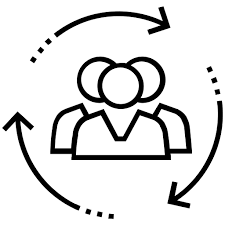 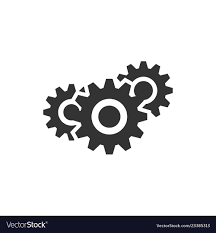 GDP
=
The Real Wealth of Nations
+
INCLUSIVE WEALTH - UNEP
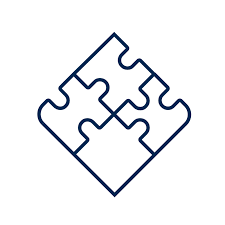 OBSERVED
=
NON-OBSERVED
SOCIAL CAPITAL
Community, Shared Values, Vision, Shared Identity
NATURAL CAPITAL
Forests, Agricultural land, the Atmosphere, Oceans, Ecosystems, Subsoil resources
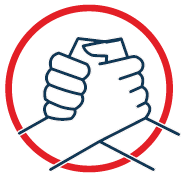 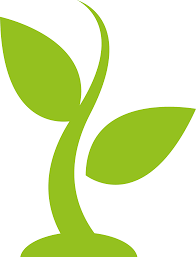 +
Rwanda’s Development Conundrum: Tradeoff between Natural, Built and Human Capital
Formalising the informal economy
Four policy options to tackle informal entrepreneurship
Conceptual Framework: Formalising informal sector entrepreneurship
Williams, CC : Informal Sector Entrepreneurship (https://www.oecd.org/employment/leed/Background-Paper-PB-Informal-Entrepreneurship-final.pdf)
WE NEED MORE THINKING
OUR IN-TRAY IS GROWING
VISIONS OF THE FUTURE
OUR POLICIES
LNOB GDP of the poor? Non-observable GDP and how to measure informal economy realistically? Are we putting a proper value on Natural Capital on which a large proportion of the population depends?
Direct or Indirect Controls: Its not one or the other – both are required! Which policy mix is most effective to elicit formalisation?
THE ECONOMICS TO ACHIEVE THEM
FIXING THE DUAL ECONOMY
How do we account for undeclared work? How do we improve the data/information  ecosystem
Move away from deterring informal
entrepreneurship and towards the use of incentives and indirect controls to formalise the informal sector
Build Back Better – Thank You!